QUOTE GOES HERE
Evidence-based Messaging ForGENE EDITING
Lorem ipsum dolor sit ametersi, consectetuer adipiscing elit, sed diam nonummy nibh euismod tincidunt utslid laoreet dolore magna aliquam erat minim veniaem, quisuroer slides nostrud exerci tation ullamcorper suscipit lobortisi aleaiquip exeacts commodo consequat. Lorem ipsum dolor siti slide amet suscipit lobortis nislutres aliquip exeact commodo.
[Speaker Notes: To change the image on this slide:

Right-click on the image, and select “Change Picture” from the menu.
Navigate to where your new image is located, and choose it to upload.
Enlarge and crop the image to fill the slide as needed using the upper right and bottom left control points.]
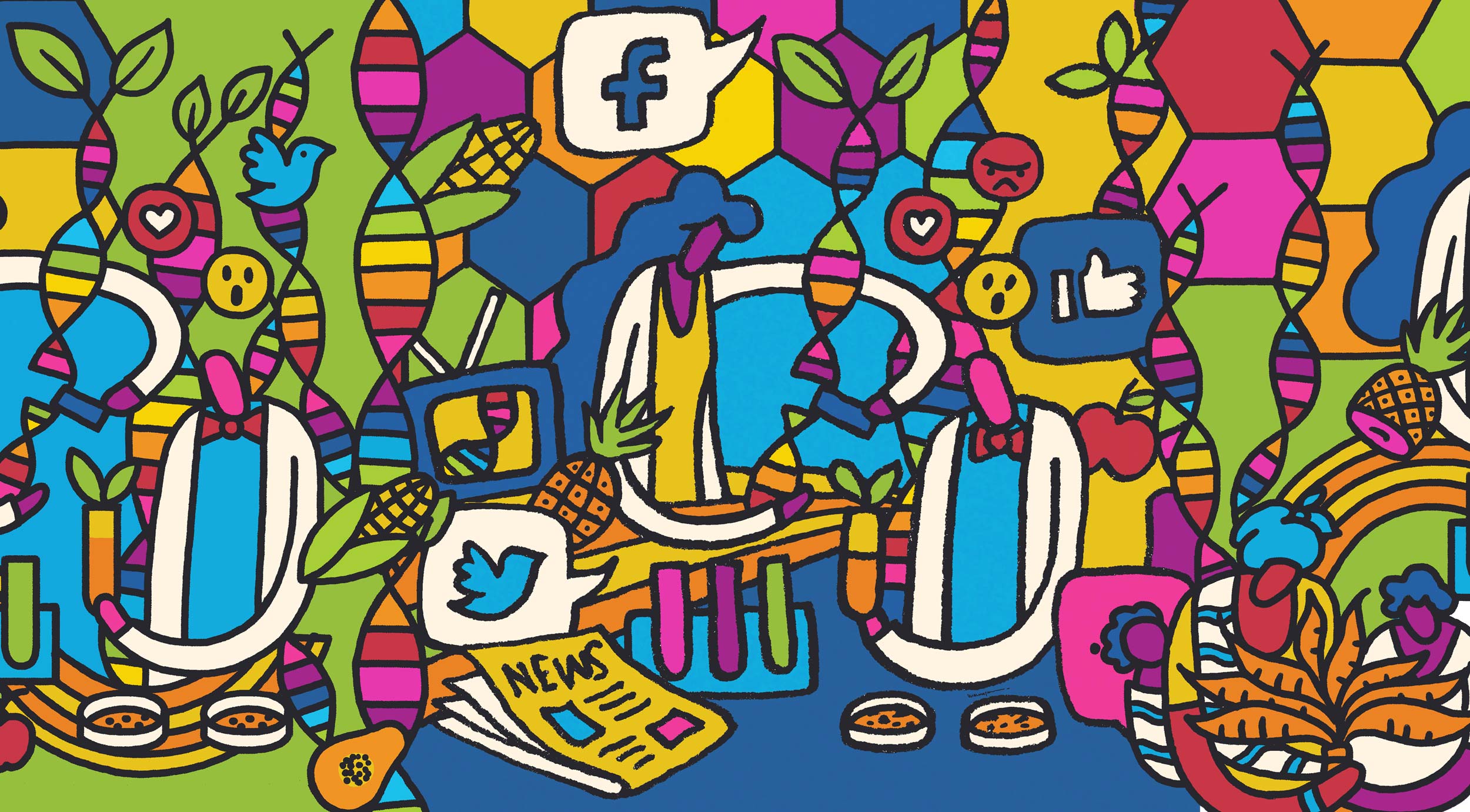 Evidence-based Messaging ForGENE EDITING
QUOTE GOES HERE
Lorem ipsum dolor sit ametersi, consectetuer adipiscing elit, sed diam nonummy nibh euismod tincidunt utslid laoreet dolore magna aliquam erat minim veniaem, quisuroer slides nostrud exerci tation ullamcorper suscipit lobortisi aleaiquip exeacts commodo consequat. Lorem ipsum dolor siti slide amet suscipit lobortis nislutres aliquip exeact commodo.
[Speaker Notes: To change the image on this slide:

Right-click on the image, and select “Change Picture” from the menu.
Navigate to where your new image is located, and choose it to upload.
Enlarge and crop the image to fill the slide as needed using the upper right and bottom left control points.]
PUBLIC ATTITUDES
Assessing consumer views
In mid-2022, the Alliance for Science (AfS) and Foundation for Food & Agriculture Research (FFAR) set out to determine how the US public feels about the use of gene editing in agriculture. To that end, we contracted with Hemispheres to conduct six focus group sessions in different geographic regions of the US. These were followed by an online survey completed by 1,012 persons over the age of 18, approximately matching key demographics of the 2020 US Census.
[Speaker Notes: To change the image on this slide:

Right-click on the image, and select “Change Picture” from the menu.
Navigate to where your new image is located, and choose it to upload.
Enlarge and crop the image to fill the slide as needed using the upper right and bottom left control points.]
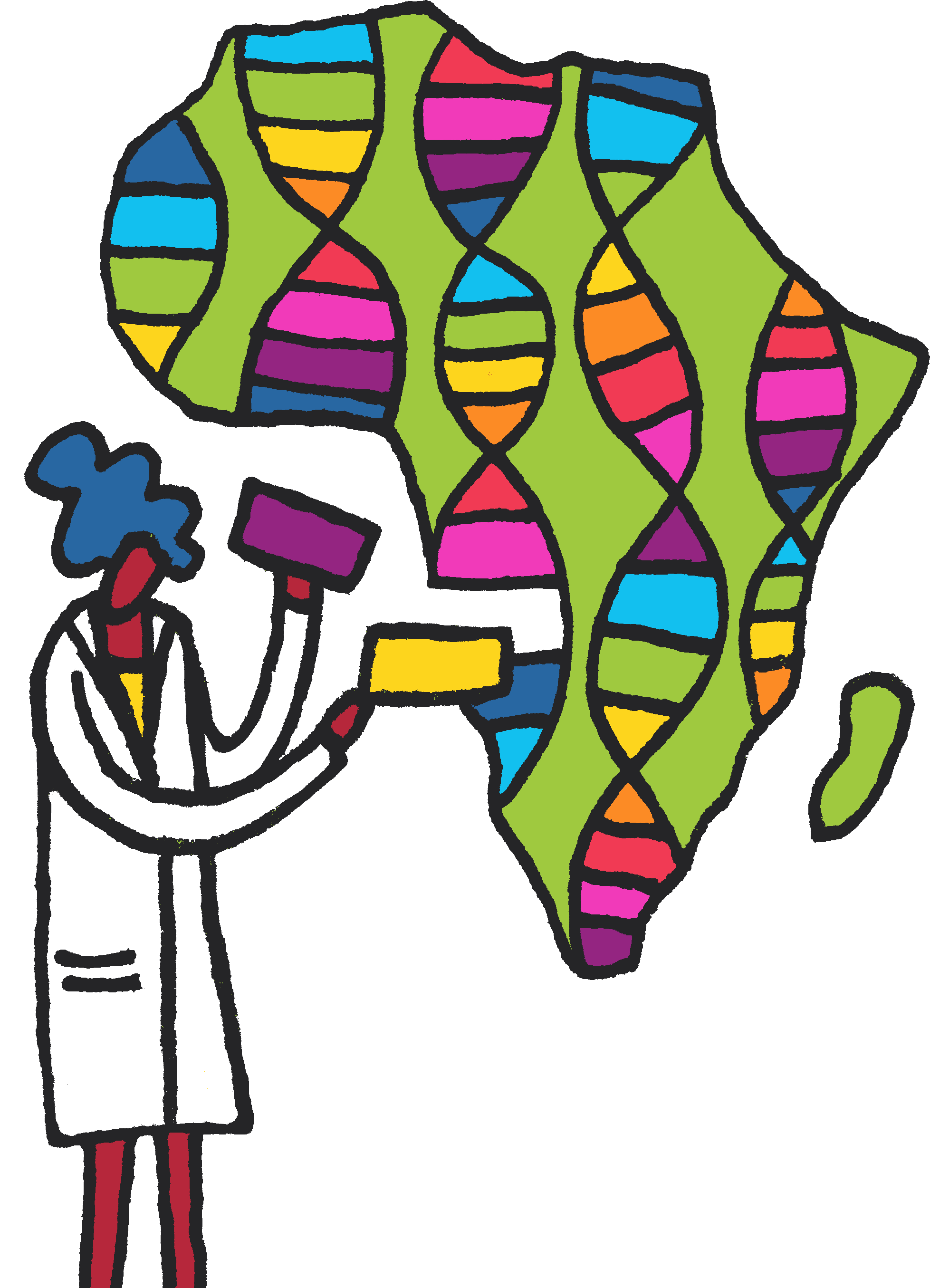 KEY FINDINGS
Information makes a difference
Only one-quarter of respondents said they are very or somewhat knowledgeable about gene editing
About half initially agreed gene editing has positive benefits for agriculture
After reading introductory information, two-thirds felt positive about gene editing in agriculture
[Speaker Notes: To change the image on this slide:

Right-click on the image, and select “Change Picture” from the menu.
Navigate to where your new image is located, and choose it to upload.
Enlarge and crop the image to fill the slide as needed using the upper right and bottom left control points.]
KEY FINDINGS
Interests and concerns
People are interested in learning about the role of gene editing in:
Making food more nutritious
Improving animal welfare
Reducing pesticide use
Reducing water use
Those who are initially negative about gene editing are:
Worried about safety concerns and/or want more information
Concerned that it is not natural and/or could be misused
[Speaker Notes: To change the image on this slide:

Right-click on the image, and select “Change Picture” from the menu.
Navigate to where your new image is located, and choose it to upload.
Enlarge and crop the image to fill the slide as needed using the upper right and bottom left control points.]
BENEFICIAL USES OF GENE EDITING: FOOD
Respondents perceived these applications as the most beneficial uses of gene editing in agriculture:
﻿Improve the yield and resilience of crops that are important to regions where people have the greatest hunger and climate change challenges
Reduce or eliminate the use of pesticides and fertilizers
﻿Reduce the price of foods by increasing their supply
Develop crops resistant to disease, drought, and insects
Reduce the amount of water used in farming
[Speaker Notes: To change the image on this slide:

Right-click on the image, and select “Change Picture” from the menu.
Navigate to where your new image is located, and choose it to upload.
Enlarge and crop the image to fill the slide as needed using the upper right and bottom left control points.]
BENEFICIAL USES OF GENE EDITING: ENVIRONMENT
Respondents also identified these applications as desirable uses of gene editing in agriculture:
﻿Biofuels made from plants, algae, and bacteria that reduce our need to burn fossil fuels or import fuels from other countries
Microbes that can degrade existing plastics in our environment
And to a lesser extent, they liked the idea that editing:
Reduces the time needed for plant breeding programs
[Speaker Notes: To change the image on this slide:

Right-click on the image, and select “Change Picture” from the menu.
Navigate to where your new image is located, and choose it to upload.
Enlarge and crop the image to fill the slide as needed using the upper right and bottom left control points.]
WHO SUPPORTS GENE EDITING?
The people most open to gene editing are:
More likely to consume media related to science and technology daily and via all media sources, especially traditional media and scientific journals or websites
More likely to be educated, with higher incomes
More likely to live in a city, with children in the household, and be male
More likely to vote for Democratic candidates
[Speaker Notes: To change the image on this slide:

Right-click on the image, and select “Change Picture” from the menu.
Navigate to where your new image is located, and choose it to upload.
Enlarge and crop the image to fill the slide as needed using the upper right and bottom left control points.]
WHO RESISTS GENE EDITING?
The people most resistant to gene editing are:
More likely to never consume media related to science and technology
More likely to be less educated and have lower incomes
More likely to live in rural areas and be female 
More likely to vote for Republican candidates
[Speaker Notes: To change the image on this slide:

Right-click on the image, and select “Change Picture” from the menu.
Navigate to where your new image is located, and choose it to upload.
Enlarge and crop the image to fill the slide as needed using the upper right and bottom left control points.]
WHO IS NEUTRAL ABOUT GENE EDITING?
The people who are neutral about gene editing:
Infrequently or never consume media related to science and technology
Are more likely to be less educated and have no children 
More likely to have lower incomes, live in the Northeast, and be women
Are either less likely to vote in the next election or more likely to be uncommitted or uncertain about which party’s candidate they may support
[Speaker Notes: To change the image on this slide:

Right-click on the image, and select “Change Picture” from the menu.
Navigate to where your new image is located, and choose it to upload.
Enlarge and crop the image to fill the slide as needed using the upper right and bottom left control points.]
WHO IS YOUR AUDIENCE?
The importance of directing your message
POSITIVE
NEUTRAL
RESISTANT
These are people who can help to spread the good word about gene editing if they are given more information and support. They are important potential allies.
These are people who have made up their minds to oppose gene editing. It’s unlikely outreach and education will change their views.
These are people who haven’t made up their minds. They can potentially be swayed to support gene editing with the right information and messaging.
[Speaker Notes: To change the image on this slide:

Right-click on the image, and select “Change Picture” from the menu.
Navigate to where your new image is located, and choose it to upload.
Enlarge and crop the image to fill the slide as needed using the upper right and bottom left control points.]
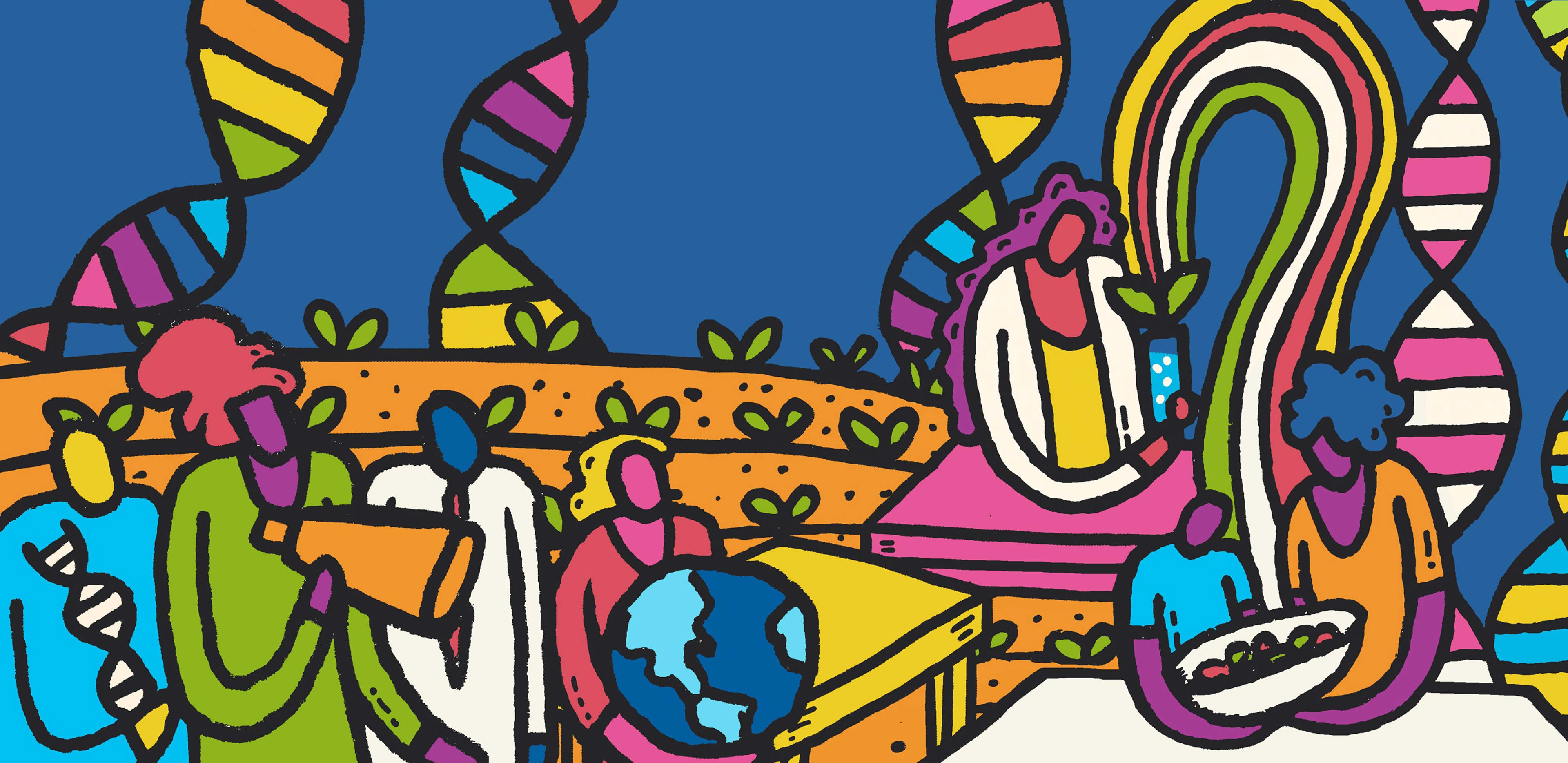 QUOTE GOES HERE
GENE EDITINGCRAFTING EFFECTIVE MESSAGES
Lorem ipsum dolor sit ametersi, consectetuer adipiscing elit, sed diam nonummy nibh euismod tincidunt utslid laoreet dolore magna aliquam erat minim veniaem, quisuroer slides nostrud exerci tation ullamcorper suscipit lobortisi aleaiquip exeacts commodo consequat. Lorem ipsum dolor siti slide amet suscipit lobortis nislutres aliquip exeact commodo.
[Speaker Notes: To change the image on this slide:

Right-click on the image, and select “Change Picture” from the menu.
Navigate to where your new image is located, and choose it to upload.
Enlarge and crop the image to fill the slide as needed using the upper right and bottom left control points.]
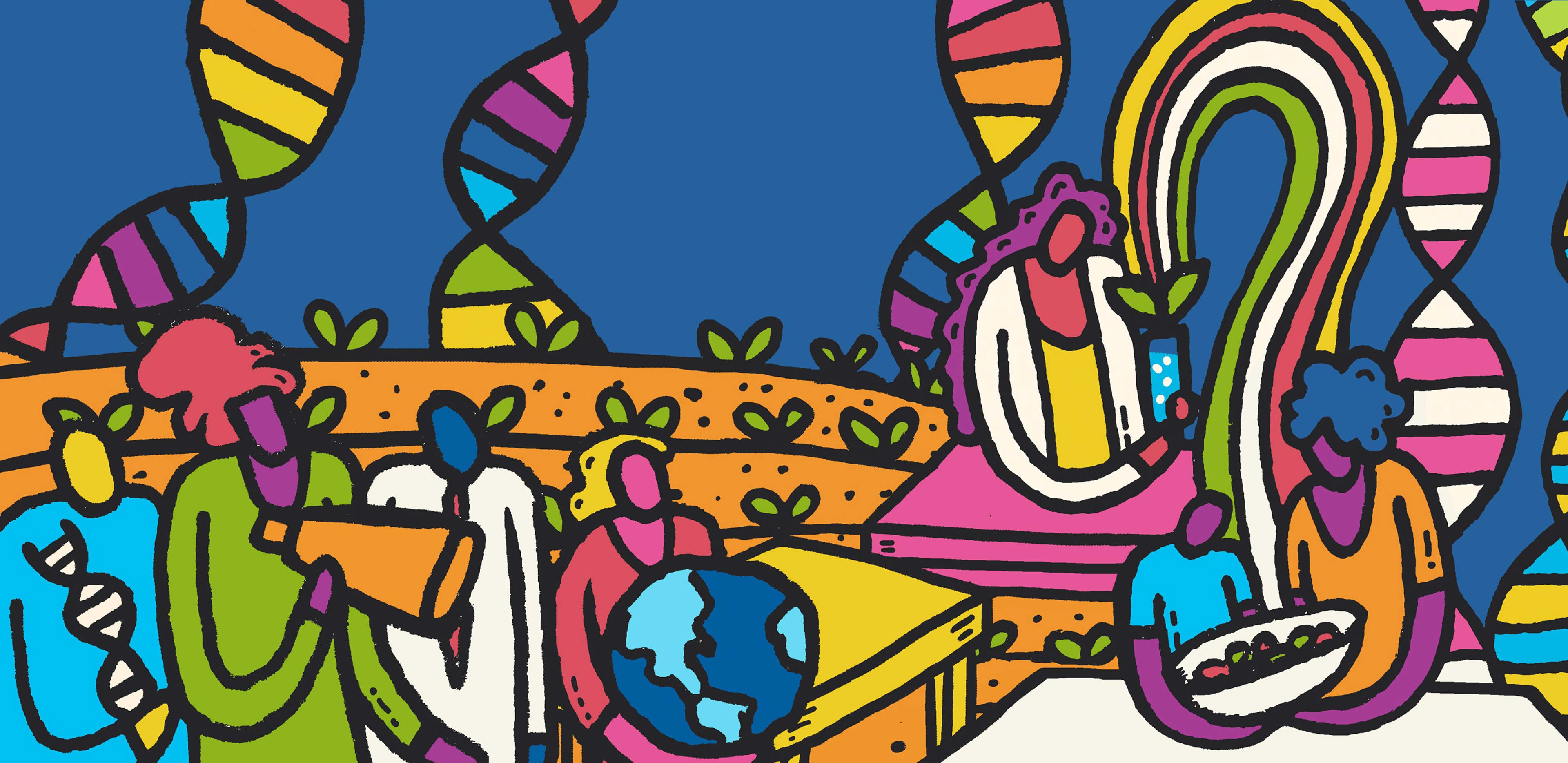 GENE EDITINGCRAFTING EFFECTIVE MESSAGES
QUOTE GOES HERE
Lorem ipsum dolor sit ametersi, consectetuer adipiscing elit, sed diam nonummy nibh euismod tincidunt utslid laoreet dolore magna aliquam erat minim veniaem, quisuroer slides nostrud exerci tation ullamcorper suscipit lobortisi aleaiquip exeacts commodo consequat. Lorem ipsum dolor siti slide amet suscipit lobortis nislutres aliquip exeact commodo.
[Speaker Notes: To change the image on this slide:

Right-click on the image, and select “Change Picture” from the menu.
Navigate to where your new image is located, and choose it to upload.
Enlarge and crop the image to fill the slide as needed using the upper right and bottom left control points.]
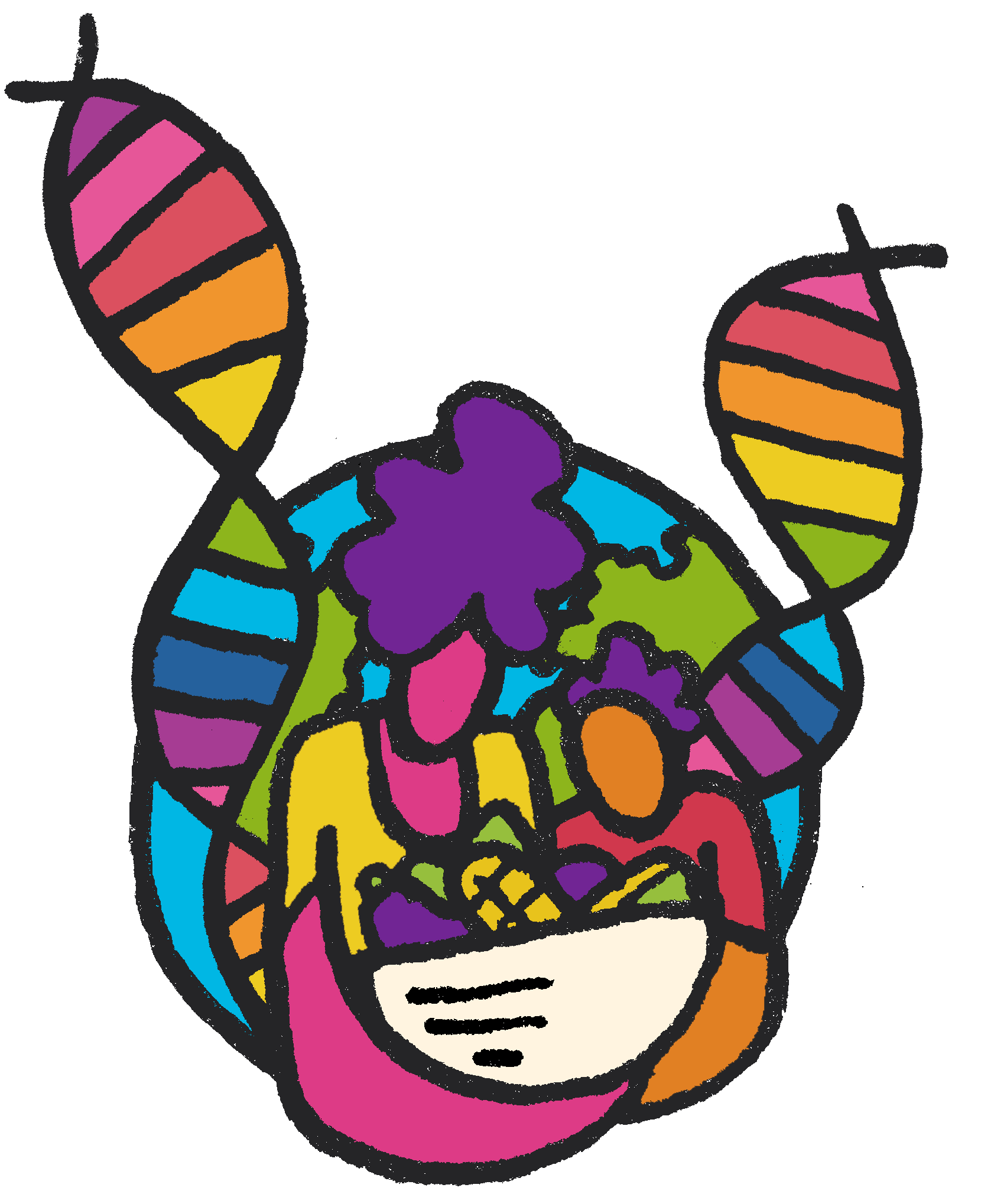 “
Messages about gene editing should focus on practical applications, both in agriculture and the wider world.
”
[Speaker Notes: To change the image on this slide:

Right-click on the image, and select “Change Picture” from the menu.
Navigate to where your new image is located, and choose it to upload.
Enlarge and crop the image to fill the slide as needed using the upper right and bottom left control points.]
PEOPLE WANT TO KNOW THAT GENE EDITING IS MAKING A POSITIVE DIFFERENCE BY:
Producing more food for those who face hunger and climate challenges
Protecting the environment by creating enzymes and microbes that degrade plastic
Lowering food costs 
Developing crops for biofuels that can reduce the use of fossil fuels
Developing crops resistant to drought, disease, and insects
Improving animal welfare
[Speaker Notes: To change the image on this slide:

Right-click on the image, and select “Change Picture” from the menu.
Navigate to where your new image is located, and choose it to upload.
Enlarge and crop the image to fill the slide as needed using the upper right and bottom left control points.]
EXAMPLES
Practical and positive applications of gene editing
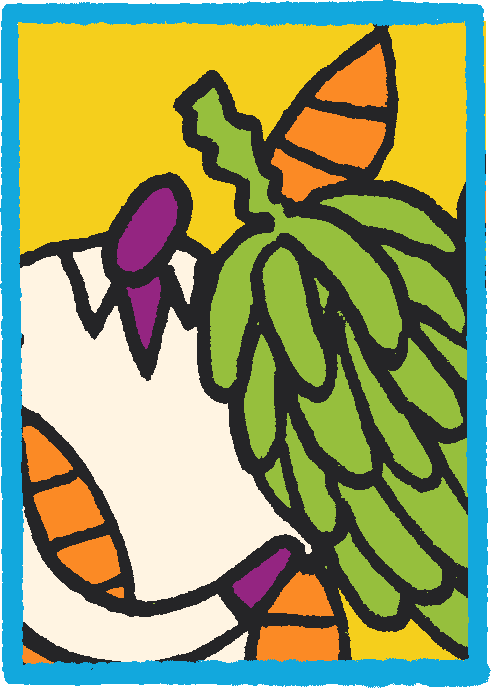 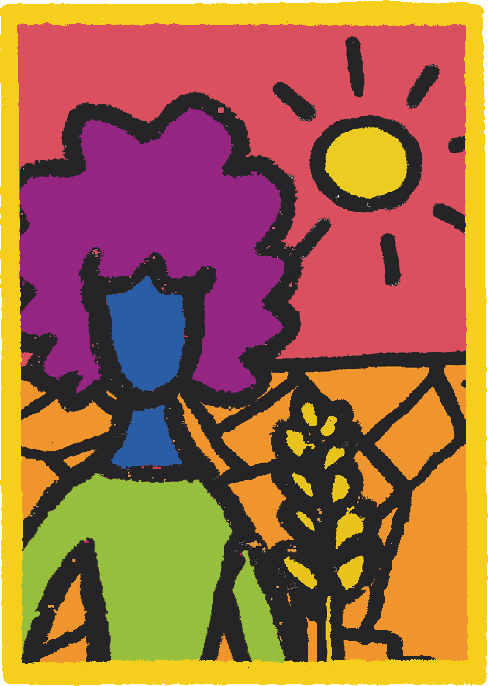 DISEASE-RESISTANT BANANA
DROUGHT-TOLERANT WHEAT
Bananas are an important food and cash crop for much of Africa. But various diseases kill the trees. Growing bananas that are gene-edited to resist diseases supports food security and farmers’ livelihoods.
Wheat is one of the world’s most important food crops. But the droughts caused by climate change are reducing yields. Wheat that has been gene-edited to tolerate drought can reduce water use and survive in dry conditions, ensuring the continued production of this staple crop.
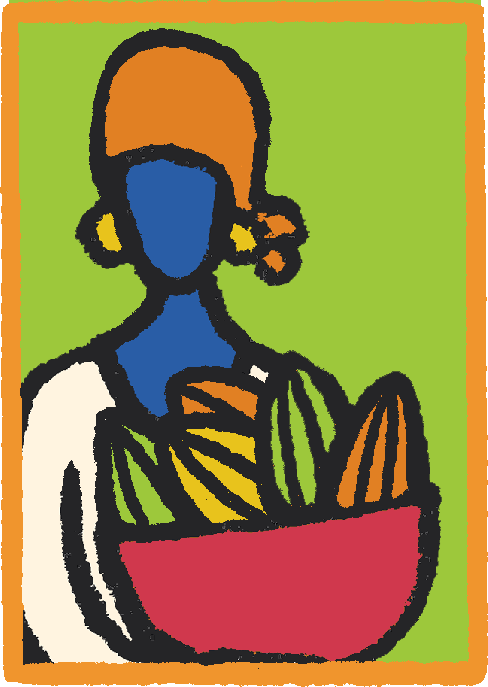 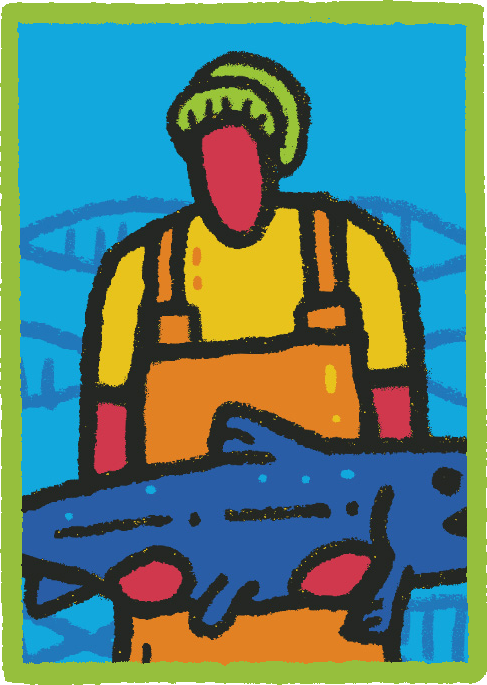 HEALTHIER CHOCOLATE
FASTER-GROWING FISH
Japan has approved two types of fish that were gene-edited to grow faster. They can help reduce food prices because they can reach market weight faster on the same amount of feed, lowering production costs.
Cacao is the source of chocolate. Scientists in Columbia are using gene editing to alter the root system of the cacao plant, so it doesn’t absorb heavy metals from the soil, resulting in healthier chocolate.
[Speaker Notes: To change the image on this slide:

Right-click on the image, and select “Change Picture” from the menu.
Navigate to where your new image is located, and choose it to upload.
Enlarge and crop the image to fill the slide as needed using the upper right and bottom left control points.]
PEOPLE WANT TO BE REASSURED THAT GENE EDITING IS CREATING A HEALTHIER ENVIRONMENT BY:
Cutting the use of pesticides and fertilizers that could get into the food and water supply
Helping agriculture conserve water
Using microbes to degrade plastics in the environment
Reducing our dependence on foreign and domestic fossil fuels through the development of biofuels
[Speaker Notes: To change the image on this slide:

Right-click on the image, and select “Change Picture” from the menu.
Navigate to where your new image is located, and choose it to upload.
Enlarge and crop the image to fill the slide as needed using the upper right and bottom left control points.]
EXAMPLES
Environmental benefits of gene editing
CONTROLLING PLASTIC POLLUTION
REDUCING FERTILIZER USE
GREENER SUGAR CANE
Scientists are using gene editing to help cereal crops, like wheat, rice, millet, etc., fix their own nitrogen from the soil, like beans do. This could eventually replace their need for nitrogen from chemical fertilizers.
Researchers are using gene editing to engineer an enzyme that accelerates the degradation of plastics, helping to address the persistent global problem of plastic pollution.
Scientists are using gene editing to fine tune sugar cane. This will help reduce the environmental impact of growing sugar cane, which is used to make bioethanol for biofuels and plastic that is 100% recyclable.
[Speaker Notes: To change the image on this slide:

Right-click on the image, and select “Change Picture” from the menu.
Navigate to where your new image is located, and choose it to upload.
Enlarge and crop the image to fill the slide as needed using the upper right and bottom left control points.]
WHO SHOULD DELIVER GENE EDITING MESSAGES?
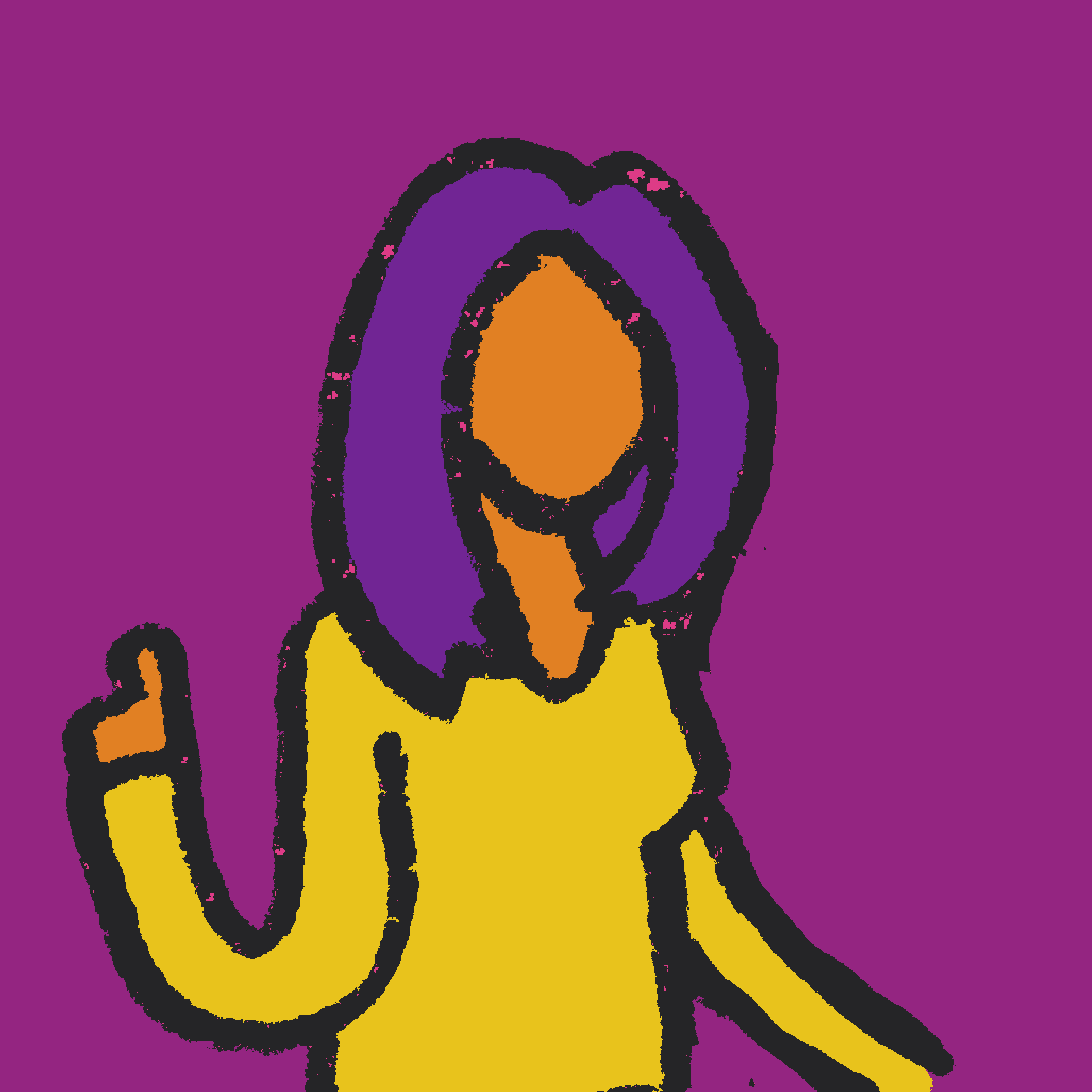 Experts
Scientists working in this field of study
Those with first-hand experience
Farmers
Chefs
WHAT DO PEOPLE WANT TO KNOW ABOUT GENE EDITING?
Is gene editing safe?
OK to eat?
What sort of testing is done?
How is gene editing regulated?
How long has it been used?
What are the downsides of gene editing?
How will they know if a product is gene-edited?
[Speaker Notes: To change the image on this slide:

Right-click on the image, and select “Change Picture” from the menu.
Navigate to where your new image is located, and choose it to upload.
Enlarge and crop the image to fill the slide as needed using the upper right and bottom left control points.]
HOW DO PEOPLE WANT TO LEARN ABOUT GENE EDITING?
MOST PREFERRED
Compelling video stories about scientists and farmers developing and using gene edited products
Human interest stories about gene editing on radio and TV
Information and free samples in grocery stores
Virtual reality tours of labs and farms
LESS PREFERRED
Apps
Social media
Infographics
Videos about help being provided to other countries
[Speaker Notes: To change the image on this slide:

Right-click on the image, and select “Change Picture” from the menu.
Navigate to where your new image is located, and choose it to upload.
Enlarge and crop the image to fill the slide as needed using the upper right and bottom left control points.]
GMOs AND GENE EDITING
People still have reservations about GMOs. Nearly two-thirds question the safety of eating GMO foods.
Briefly explaining the differences between gene editing and GMOs slightly decreases the number of people feeling very positive, though many want to learn more about the differences
Explaining the possible benefits and applications of gene editing increases positive sentiment and decreases those who feel negative
Bringing up differences between gene editing and GMOs even briefly can be challenging as even the mention of GMOs can reduce positive sentiment about gene editing
[Speaker Notes: To change the image on this slide:

Right-click on the image, and select “Change Picture” from the menu.
Navigate to where your new image is located, and choose it to upload.
Enlarge and crop the image to fill the slide as needed using the upper right and bottom left control points.]
GMOs and gene editing:
HELPFUL ANALOGIES
If an organism is akin to a book, with the words comprising the genome, then gene editing is like changing a couple of letters.
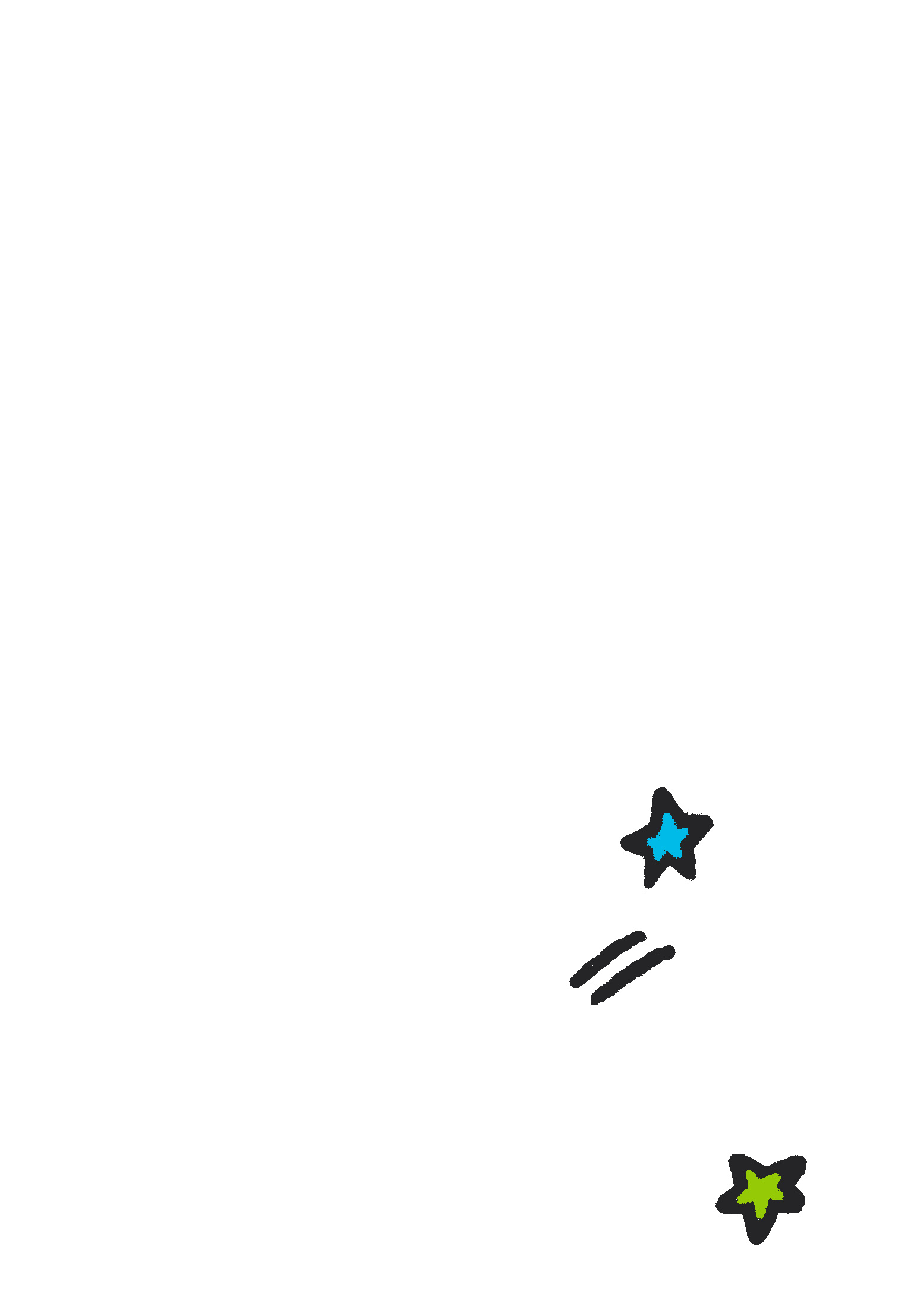 “
Genetic modification is similar to bringing in a new paragraph, perhaps written by a different author.
”
[Speaker Notes: To change the image on this slide:

Right-click on the image, and select “Change Picture” from the menu.
Navigate to where your new image is located, and choose it to upload.
Enlarge and crop the image to fill the slide as needed using the upper right and bottom left control points.]
GMOs and gene editing:
HELPFUL ANALOGIES
Making GMOs is akin to bringing in outside talent.
“
Gene editing is more like bringing out the best in what’s already there.
”
[Speaker Notes: To change the image on this slide:

Right-click on the image, and select “Change Picture” from the menu.
Navigate to where your new image is located, and choose it to upload.
Enlarge and crop the image to fill the slide as needed using the upper right and bottom left control points.]
DO…
1
3
EMPHASIZE POSITIVE PRACTICAL APPLICATIONS
USE STORYTELLING AS A MEDIUM
Tell a story about gene editing. Why are scientists devoting their lives to this research? Why are farmers excited about gene-edited options? Why are chefs choosing to cook with these foods? Keep it real, personal, and authentic.
Help people understand how gene editing can make a beneficial difference in their daily lives and the world we live in. Position gene editing as offering solutions to pressing global problems by using real life examples.
4
2
ADDRESS QUESTIONS AND CONCERNS
ENGAGE SCIENTISTS AND FARMERS AS MESSENGERS
Modern consumers are skeptical and savvy. When presented with all positives, they want to know the negatives. Be honest about limitations and flaws in the technology.
People want to hear from the scientists who are developing gene-edited crops and livestock and the farmers who are raising them. Humanize the message by amplifying why scientists and farmers are choosing to work with gene editing.
3
DON’T…
HIDE YOUR USE OF GENE EDITING
People want to know if the food they’re eating has been gene-edited. Though labeling isn’t  required for some gene-edited products, there’s no need to hide its use.
1
MIX GENE EDITING AND GMOS
4
Don’t compare editing and GMOS unless asked. Keep your messaging focused on gene editing and its benefits. There’s no need to introduce the baggage around GMOs into this conversation!
DEPEND SOLELY ON SOCIAL MEDIA FOR MESSAGING
People don’t want to learn about gene editing from social media. You’ll be missing your audience if you rely too heavily on social platforms to share your messaging.
2
THROW GMOS UNDER THE BUS
5
GMOs are still an important plant breeding tool. And gene editing can also be used to create a GMO. So don’t demonize transgenics to build support for gene editing.
USE GE AS AN ABBREVIATION FOR GENE EDITING
That confuses it with genetic engineering.
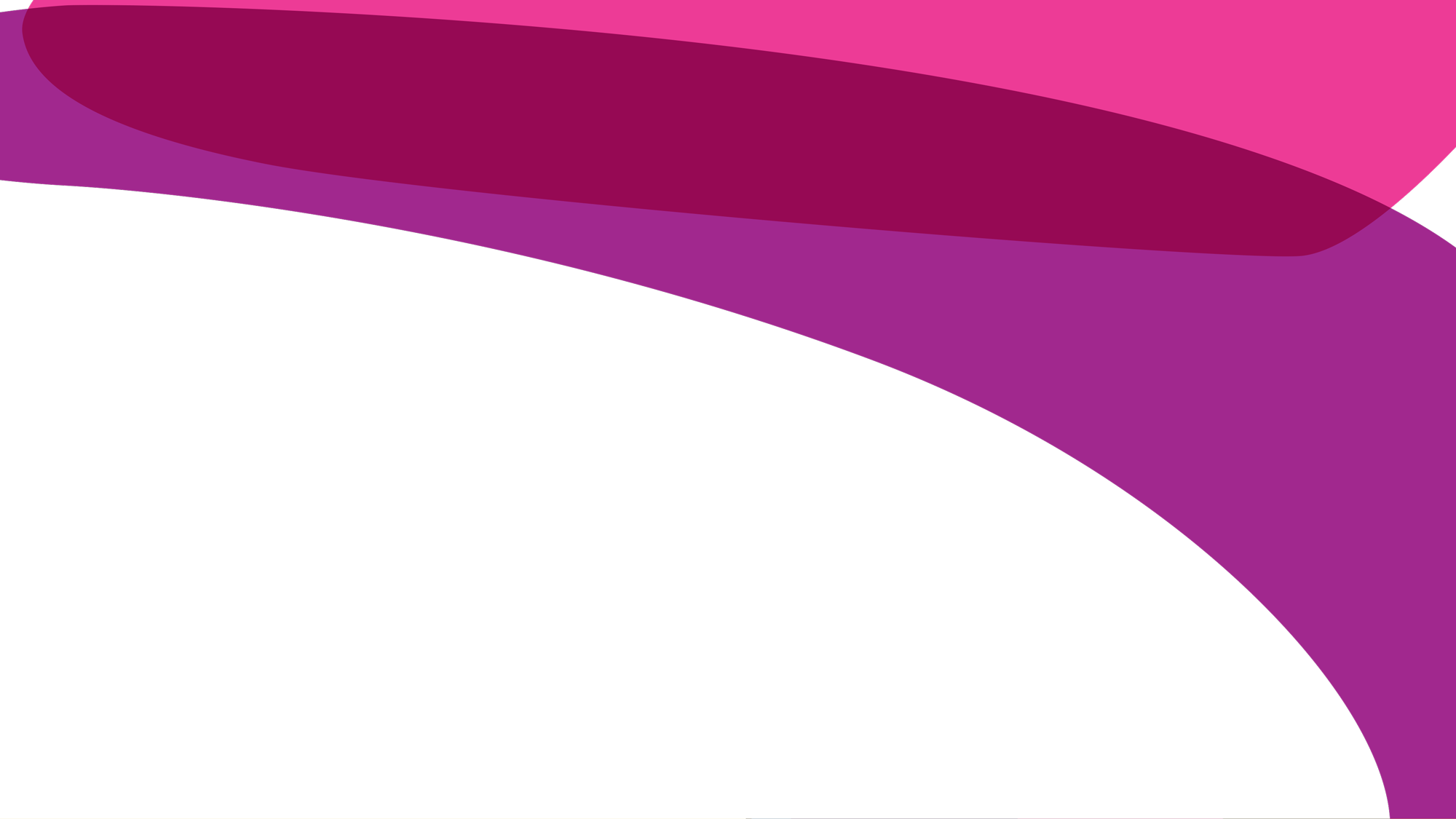 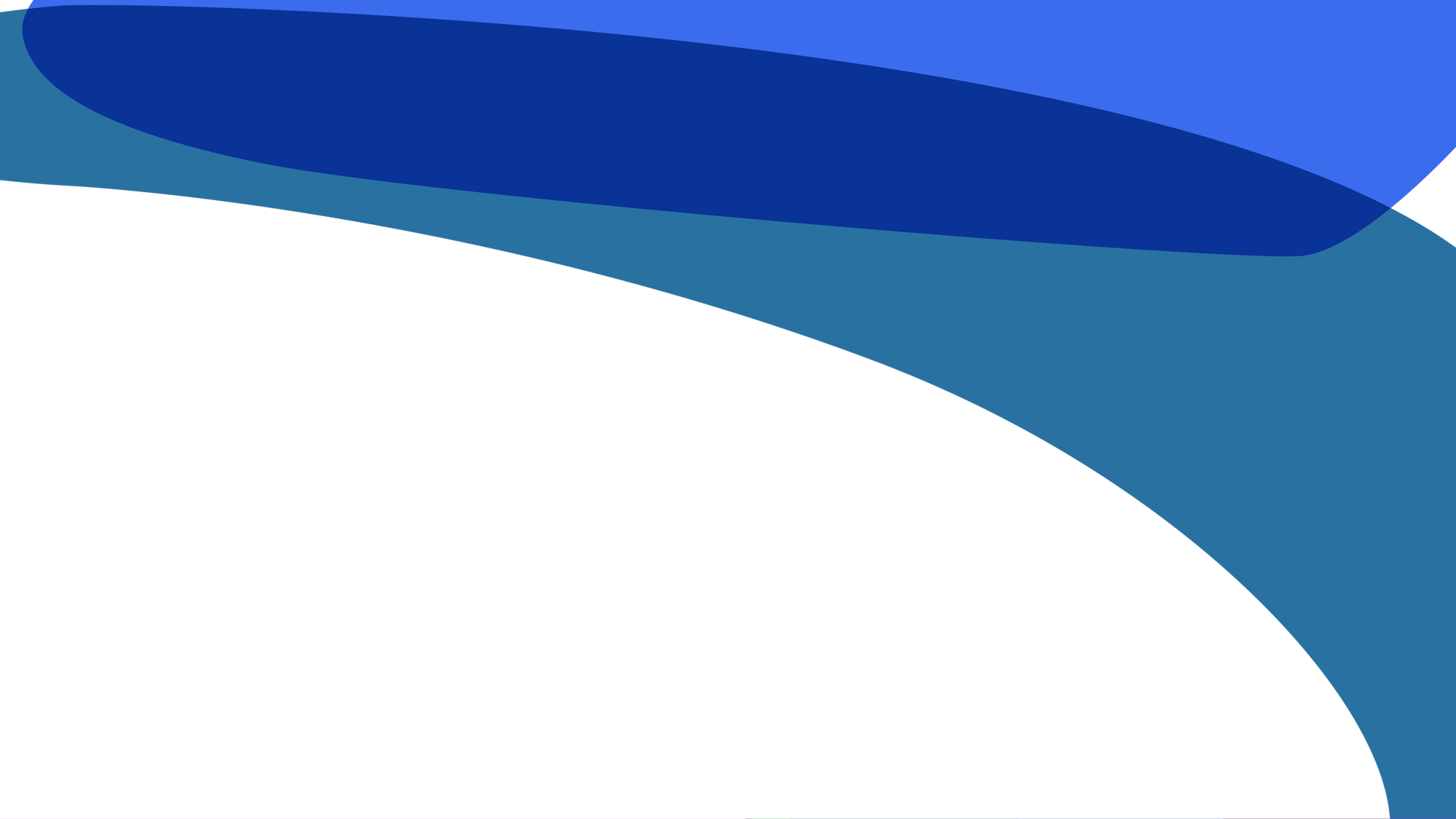 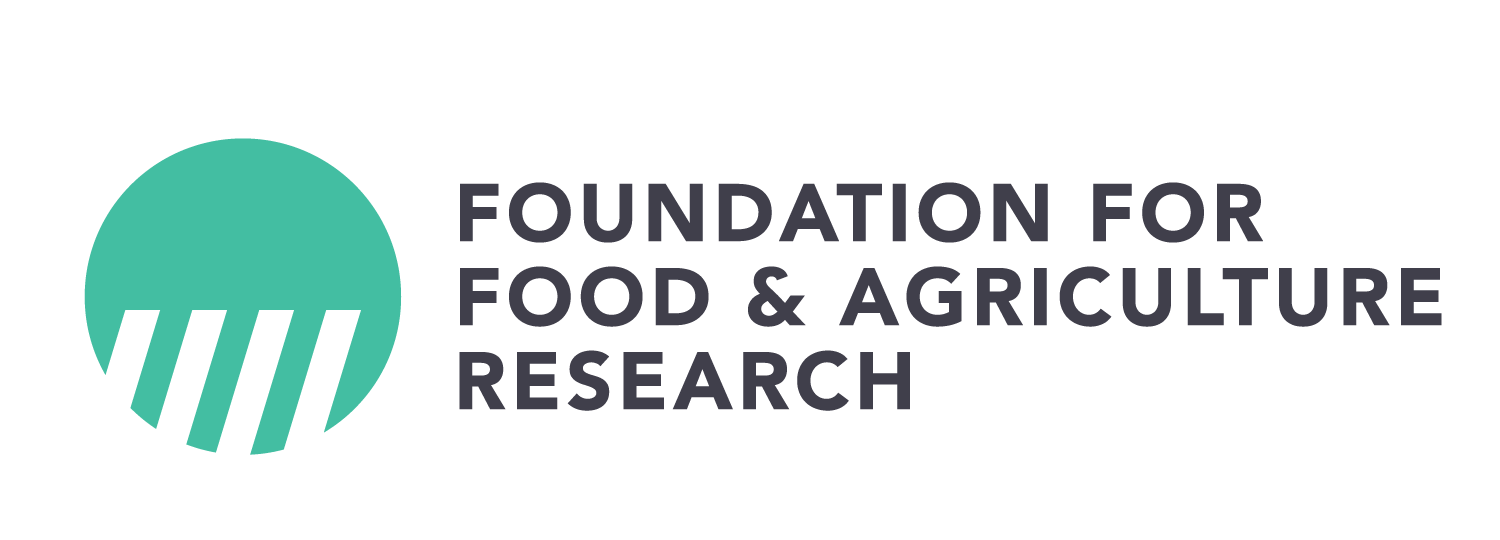 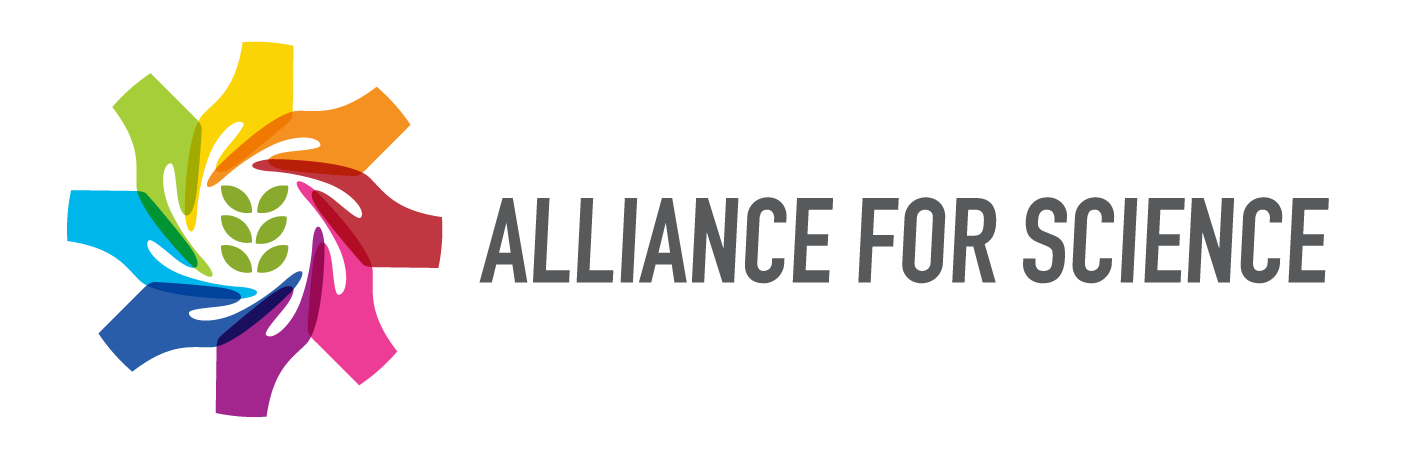 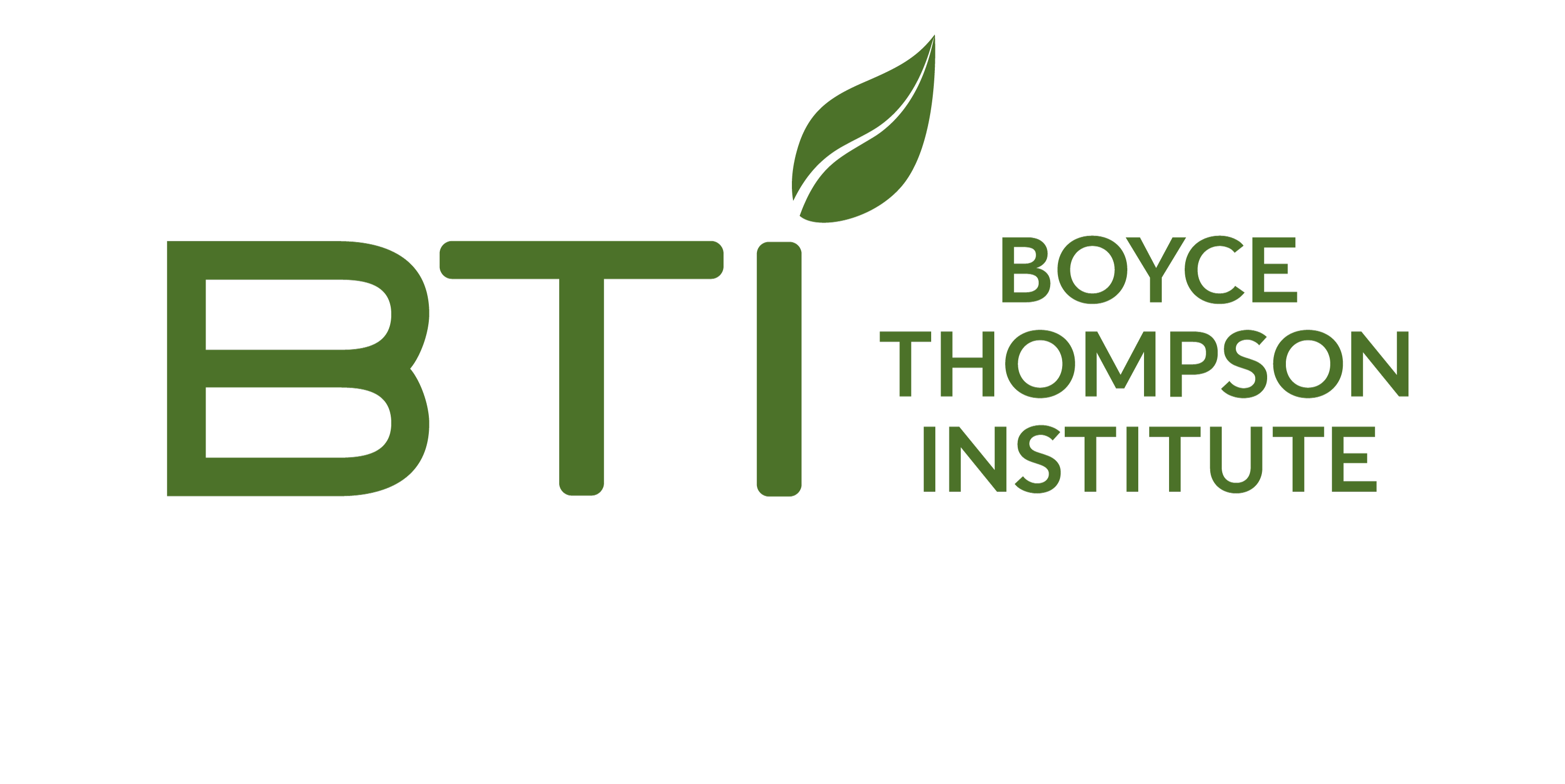 FoundationFAR.org     •   AllianceforScience.cornell.edu
[Speaker Notes: Join the Alliance SLIDE
These slide options can be used at the end of your presentation deck.]